Figure 1 Trend in state prescription monitoring programs, 1988–2003.
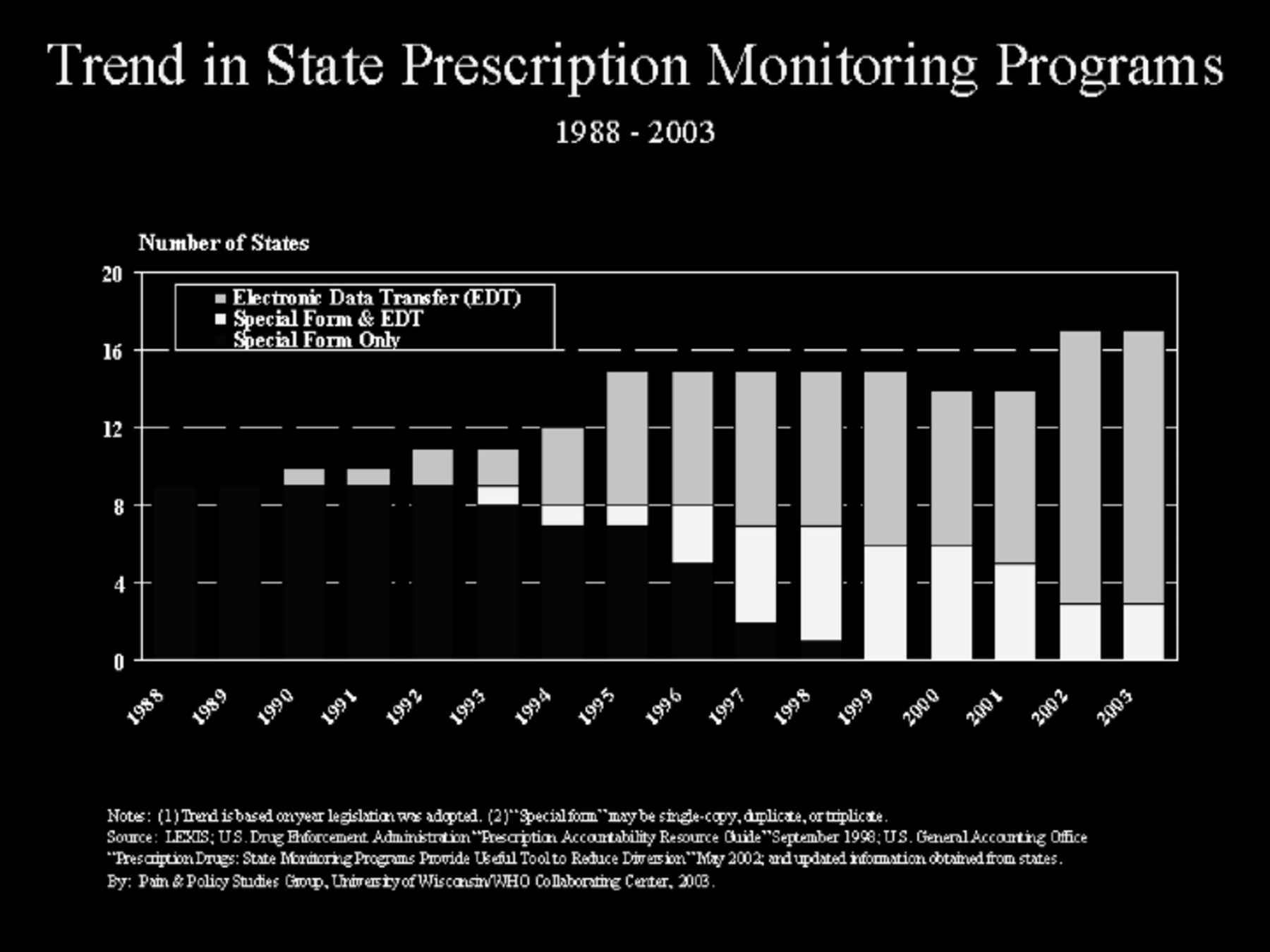 Pain Med, Volume 5, Issue 3, September 2004, Pages 309–324, https://doi.org/10.1111/j.1526-4637.2004.04049.x
The content of this slide may be subject to copyright: please see the slide notes for details.
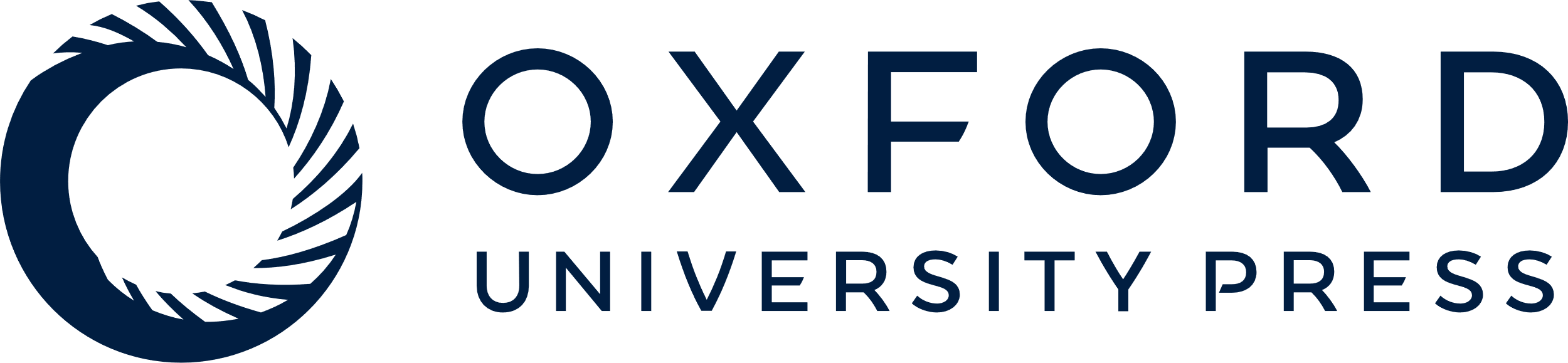 [Speaker Notes: Figure 1 Trend in state prescription monitoring programs, 1988–2003.


Unless provided in the caption above, the following copyright applies to the content of this slide:]